SECTIONAL VIEWS - THIRD ANGLE ORTHOGRAPHIC DRAWING
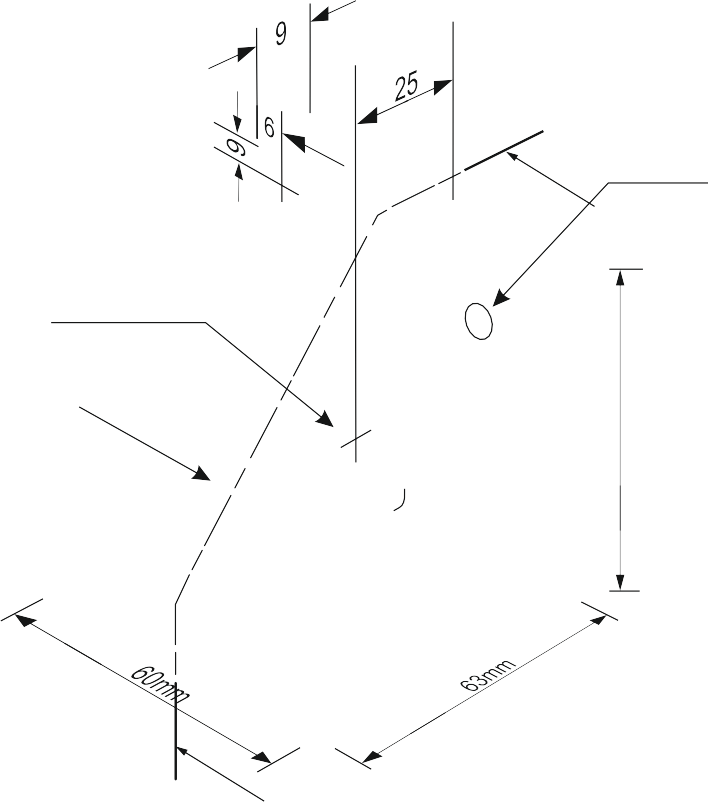 technologystudent.com © 2023	V.Ryan © 2023
WORLD ASSOCIATION OF TECHNOLOGY TEACHERS	https://www.facebook.com/groups/254963448192823/
DRAW THE SECTIONAL SIDE VIEW AND ALSO THE FRONT VIEW OF THE CAST ALUMINIUM BRACKET.
FOLLOW THE DIMENSIONS SHOWN OPPOSITE. WHERE NECESSARY, ESTIMATE MEASUREMENTS.
R6mm
A
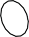 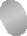 ADD SIX DIMENSIONS TO YOUR COMPLETED ORTHOGRAPHIC DRAWING
DIA 12mm
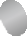 73mm
WEB
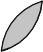 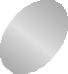 THIRD ANGLE PROJECTION
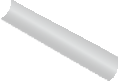 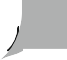 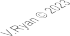 A
HATCHING NOT DRAWN ON A WEB, WHEN IT IS SECTIONED
ALONG ITS LENGTH
A
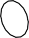 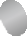 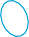 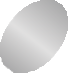 HELPFUL LINK
FRONT VIEW
SECTIONAL SIDE ELEVATION ON ‘AA’
HELPFUL LINK:	https://technologystudent.com/despro_3/sectional6.html
A